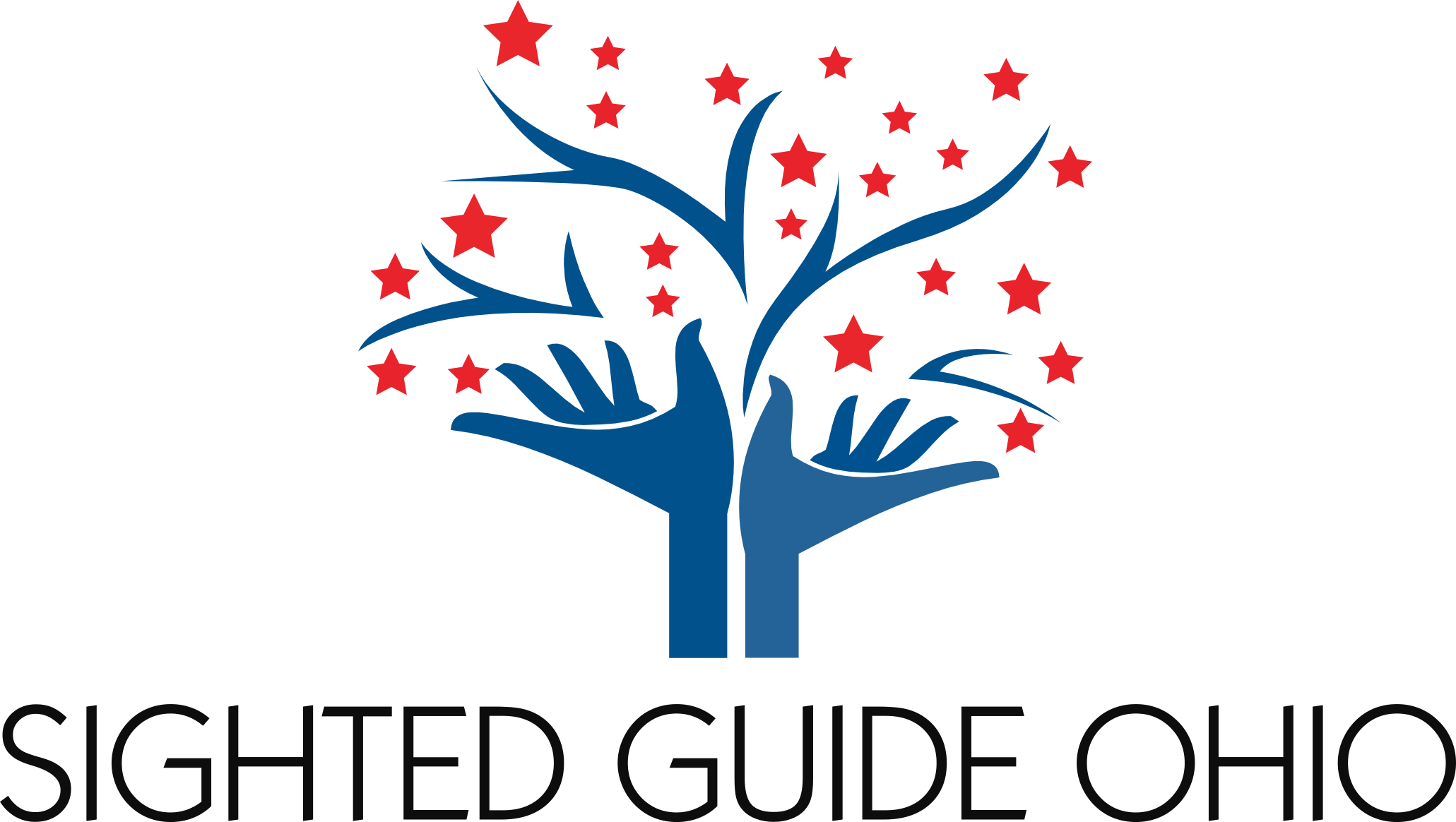 Quarterly Magazine
By Adrianne Kolasinski
What is Sighted Guide Ohio?
A quarterly publication that covers the four major cities in the state of Ohio. 
A source for information on resources and services for the visually impaired and blind.
News on the latest technology 
Stories on people who are visually impaired and blind
A vehicle that strives to fill in the service gaps throughout the counties of Ohio and become a voice for the visually impaired and blind communities.
Why was Sighted Guide Ohio created?
The need for visually impaired and blind services continues to grow. Because blindness and visual impairment is not a prevalent condition, it is sometimes difficult to obtain grants to help people understand that the need is not only extremely important for us but for our children as they grow. 
This publication will give people throughout the state a chance to see what others are doing. The more people who are involved, the more support we can give to our visually impaired friends and family. 
Sighted Guide Ohio seeks to remove gaps in each county and encourage all to work statewide for awareness, services and resources for the visually impaired and blind.
Distribution for Sighted Guide Ohio
The publication will be available in various formats such as PDF online at www.sightedguideohio.org , a hard copy magazine, large print, and Braille.
Sighted Guide Ohio will print 20,000 hard copies and will be distributed in Toledo, Cleveland, Columbus and Cincinnati areas to start. 5,000 will be distributed in each city
The publication is free and will be available at grocery stores, local transit authorities, JFS in each county, Area Office on Aging in each county, and also each for DD. We will also target 2 school districts in each major city for distribution and future networking.
The Voice for Visually Impaired and Blind
Sighted Guide Ohio wants to use this opportunity to reach out to the public and local communities and show that people who are visually impaired or blind can accomplish things just like the rest of us. 
Each edition will highlight a visually impaired or blind entrepreneur who is successful in life. This will help our readers to have higher expectations for our disabled friends and family.
The publication will also highlight 4 stories in each edition. This will cover 4 completely different types of visual impairments or blindness. This gives people the opportunity to understand how visual impairment and blindness can be very different for different individuals.
Sighted Guide Ohio Generations
Hard Copy
Online website
Older generation prefers to have hard copy, something to hold and have to read later
Print Marketing
Source of news for visually impaired and blind in hard copy
Stories
Bright full-color gloss publication
Younger generation prefers online and digital media
Available anytime online for free
PDF form of magazine available for each issue
Stories 
Inspirational movie of the month
Digital marketing
Sighted Guide Ohio coming soon!December 14th, 2014 it will be available.  Please email me at adrianne@sighteguideohio.org for your copy.Thank you in advance for time to help me create awareness for our visually impaired and blind communities in the state of Ohio.
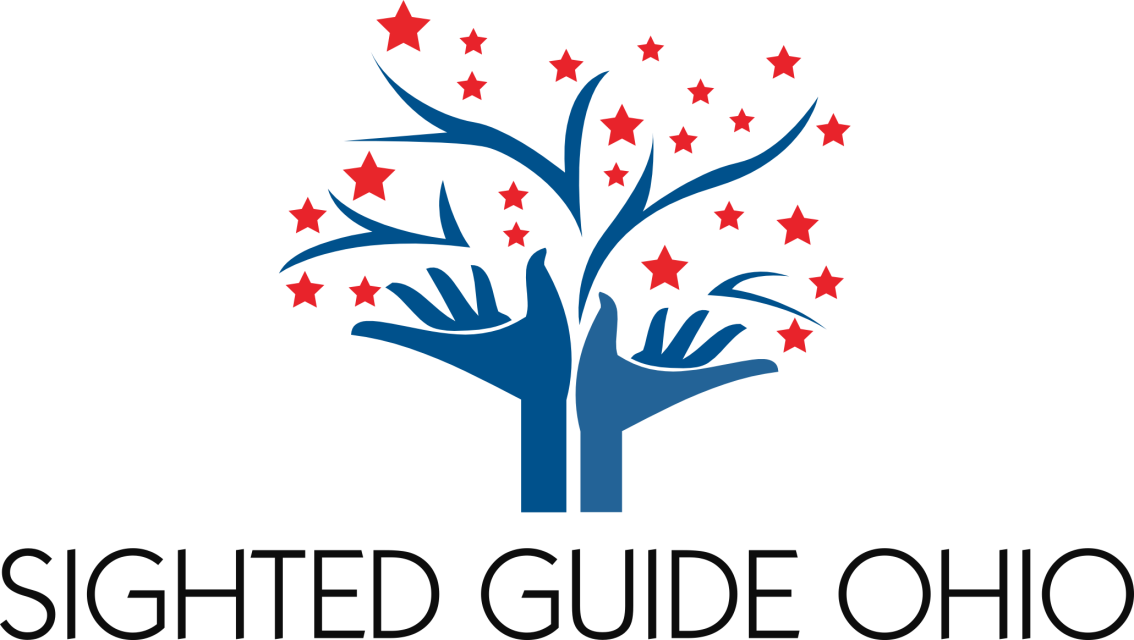 Two Teams working together for one Passion… Visually Impaired and Blind